Казка про те, як з’явився комп’ютер
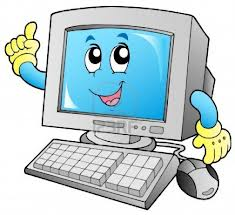 Виконала студентка групи ФПШ – 31Дрочак Марія
У великому місті Листопад жили собі три мишки. Вони завжди грались у піжмурки, бігали та веселилися.
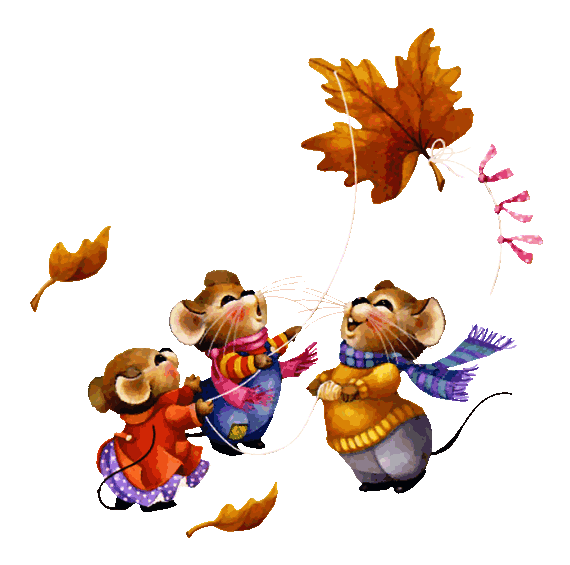 Одного разу найменша з них так захопилася грою, що й не помітила, як заблудилася… Аж раптом зрозуміла, що попалася у котячі руки.
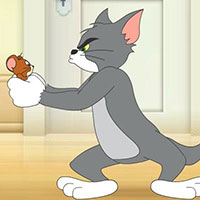 Бідна мишка настрашилася і подумала, що кіт її з’їсть. Він поставив її на тарілку і дав сиру.
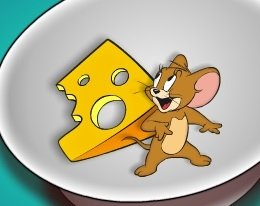 Мишка за хвилину усе з’їла і почала спостерігати за котом. Він був винахідником: розробив монітор, клавіатуру і працював над ще одним пристроєм.
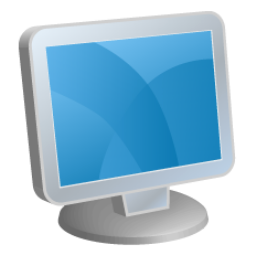 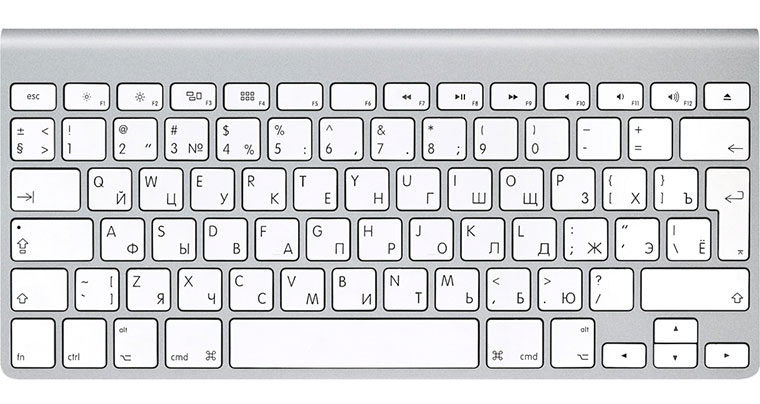 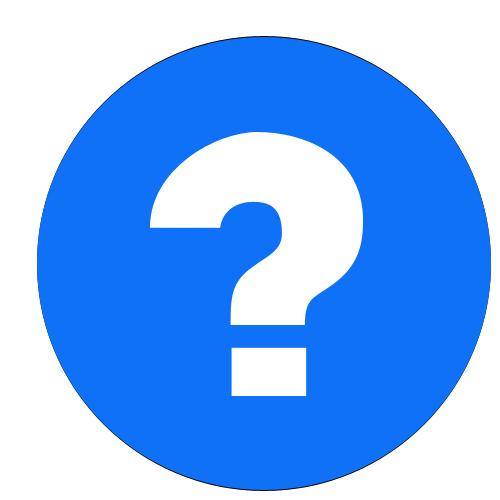 Через деякий  час вони подружилися. Мишка проводила багато часу з котом.
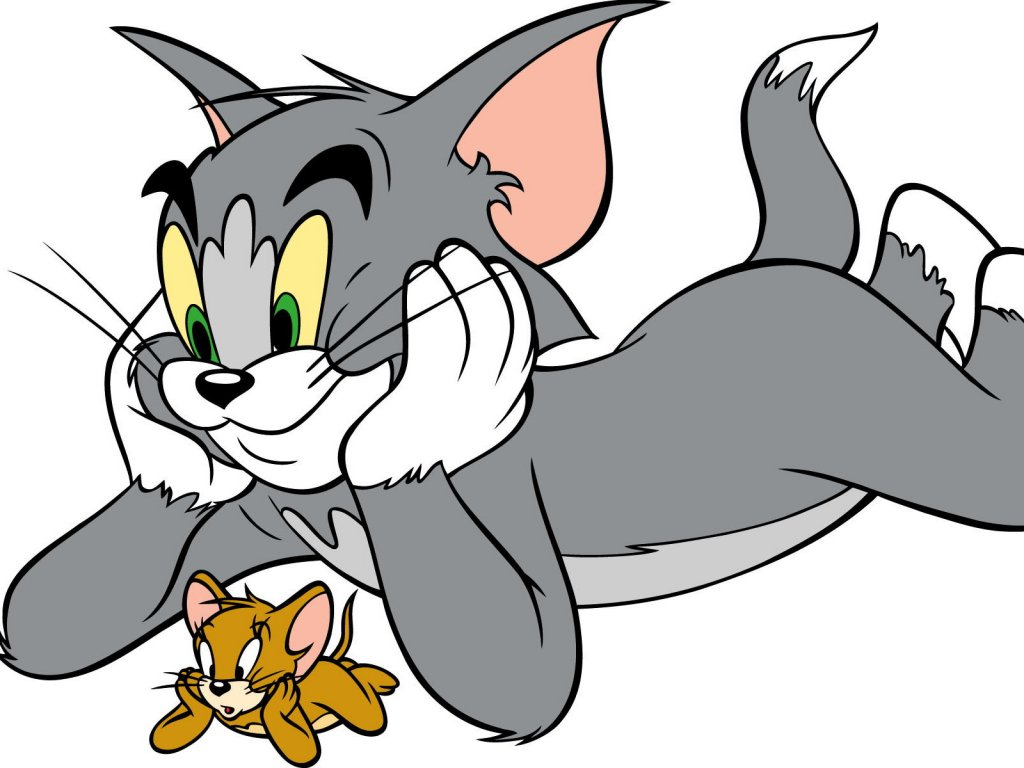 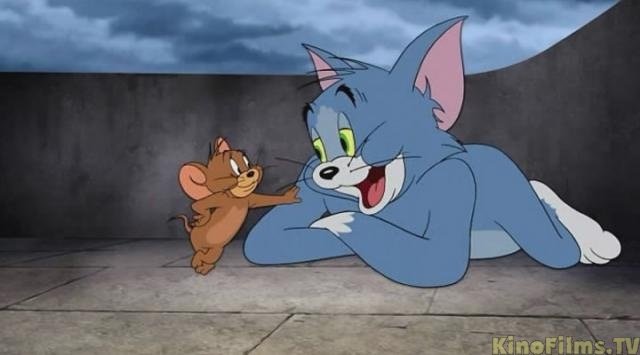 Мишка хотіла якось допомогти. Але все, що вона могла зробити для кота – це лише бути поряд.
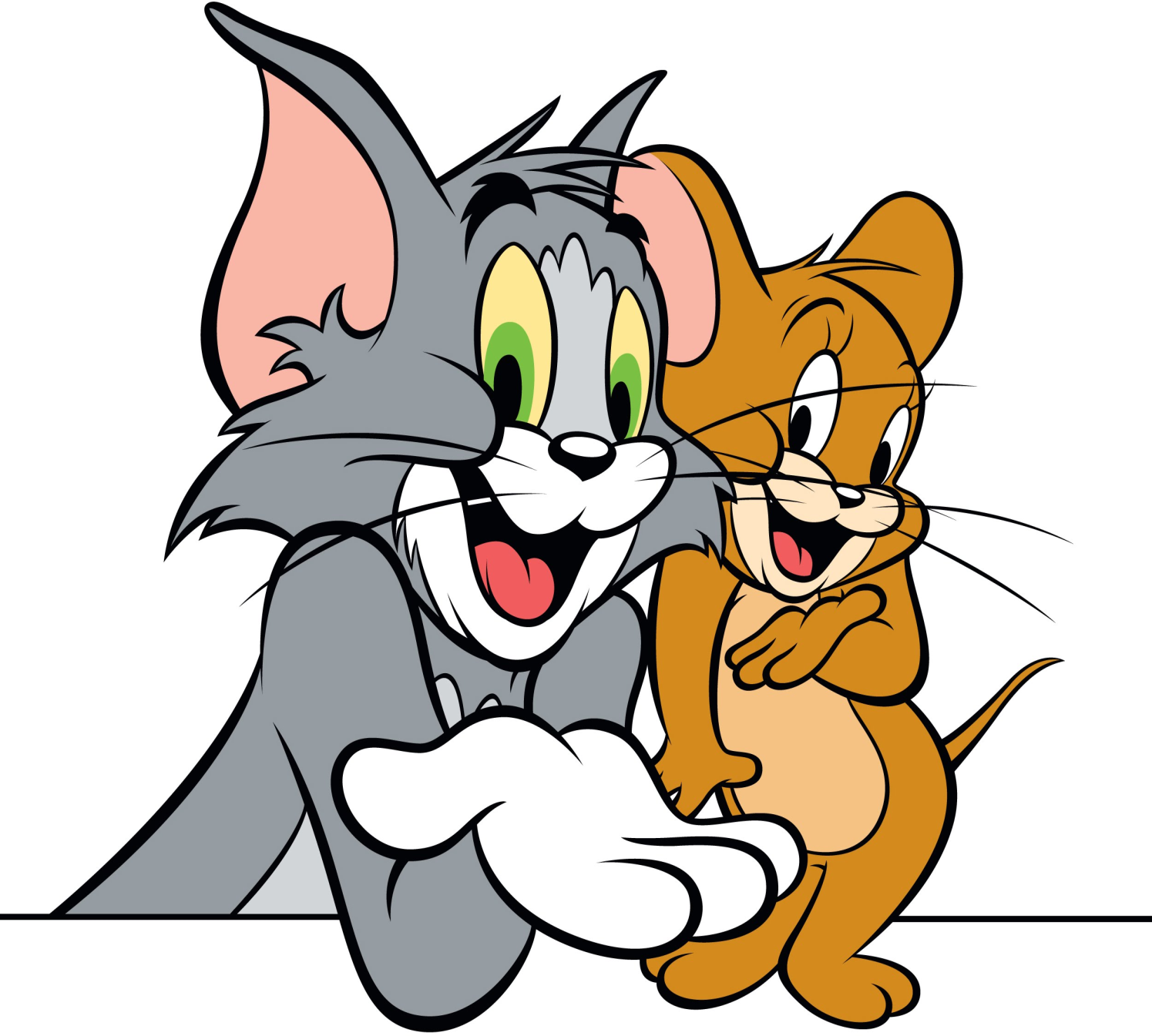 Кіт довго дивився на неї і думав…  І нарешті придумав!
Так! Я назву її «мишею».
Це безперечно буде успіх!
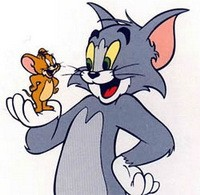 З того часу пройшло три дні… Винахідник придумав «мишу».
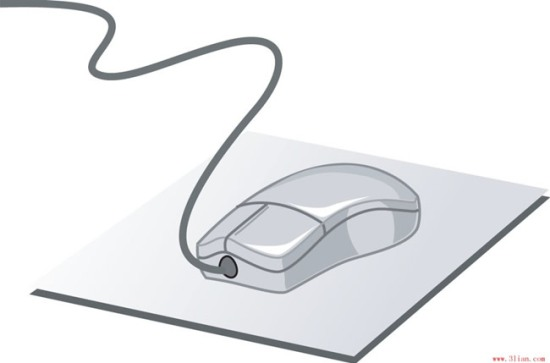 Тепер уже всі три елементи були готові: монітор, клавіатура і миша.
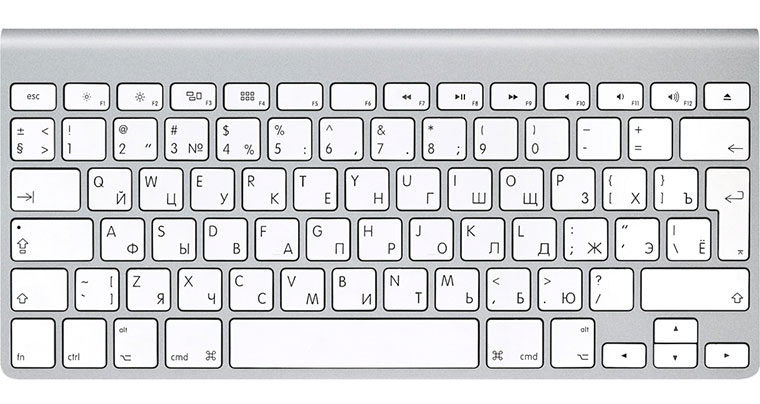 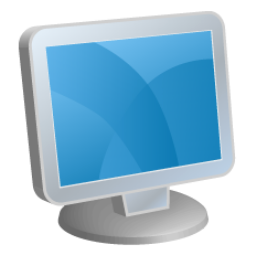 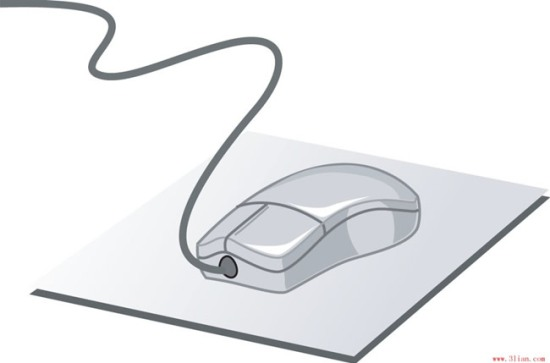 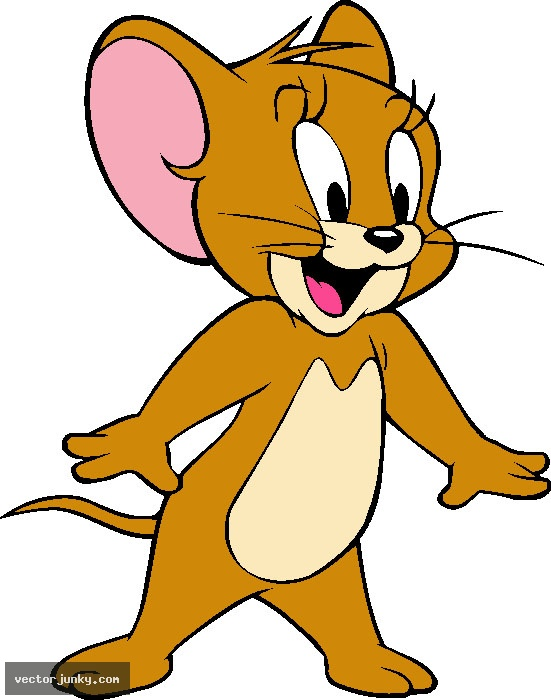 Давай назвемо його «комп».
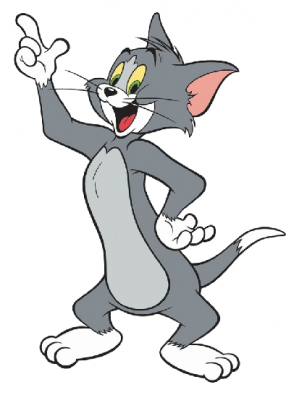 «Комп… Компашко… Компітер… Комп’ютер! Так, ми назвем його комп’ютер!»
Так і виник комп’ютер. Почав «допомагати» кожному з нас.
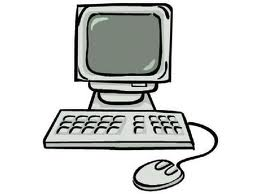 Котик так сильно подружилися з мишкою, що стали найкращими друзями.
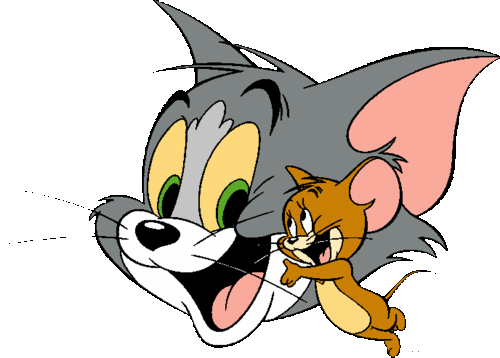 Дякую за увагу!